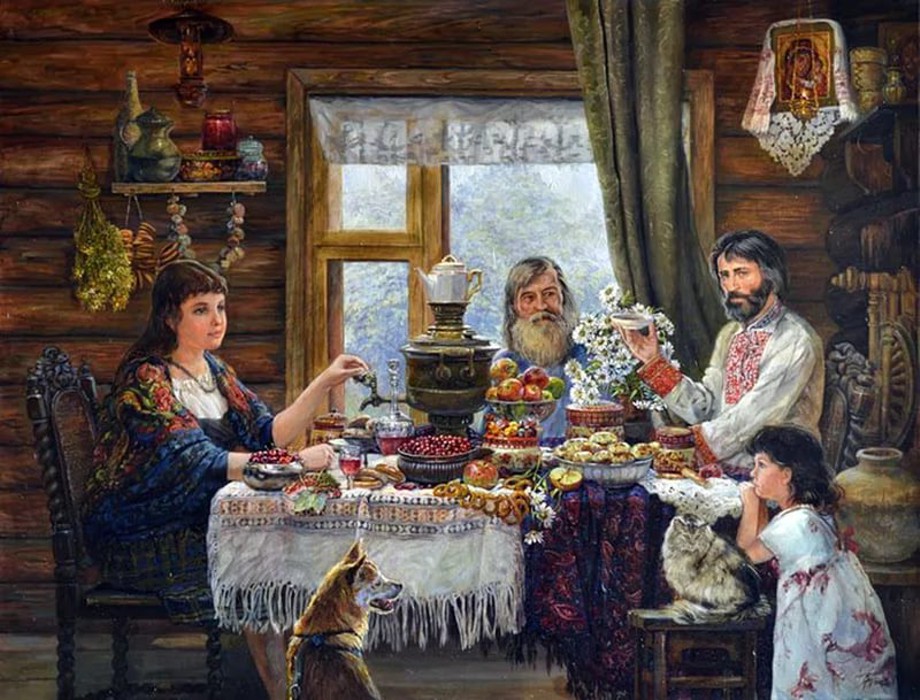 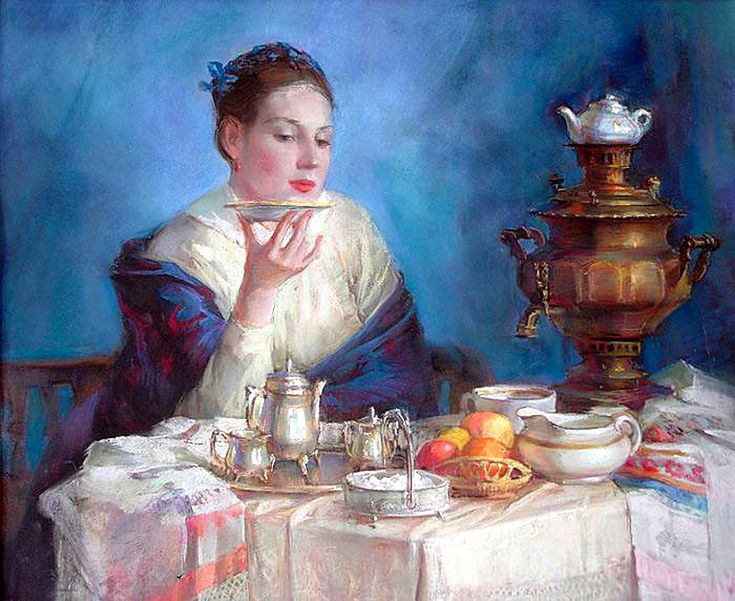 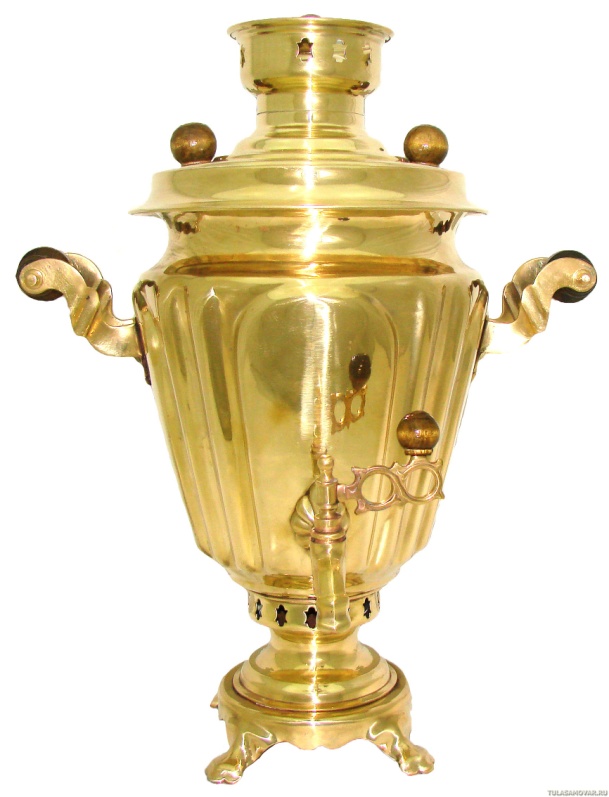 Самовар кипит,
уходить не велит
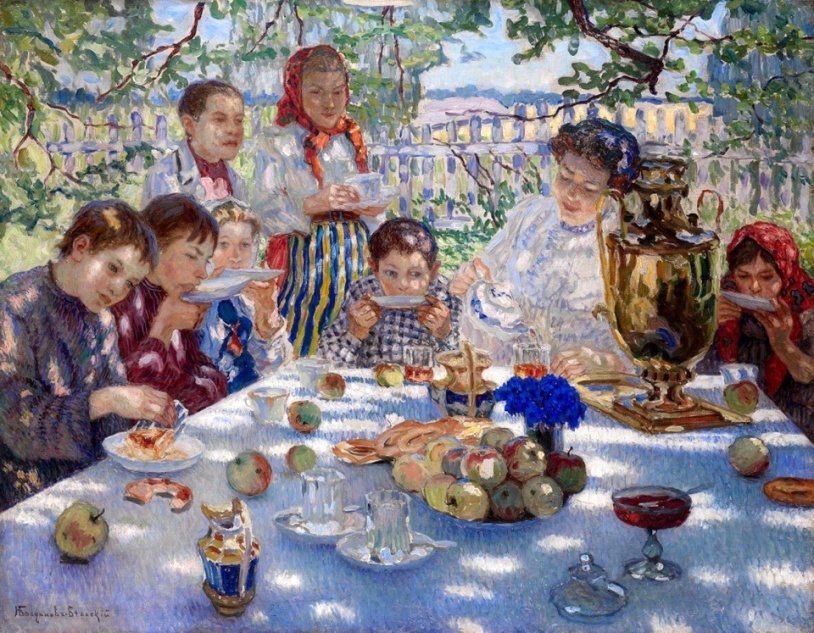 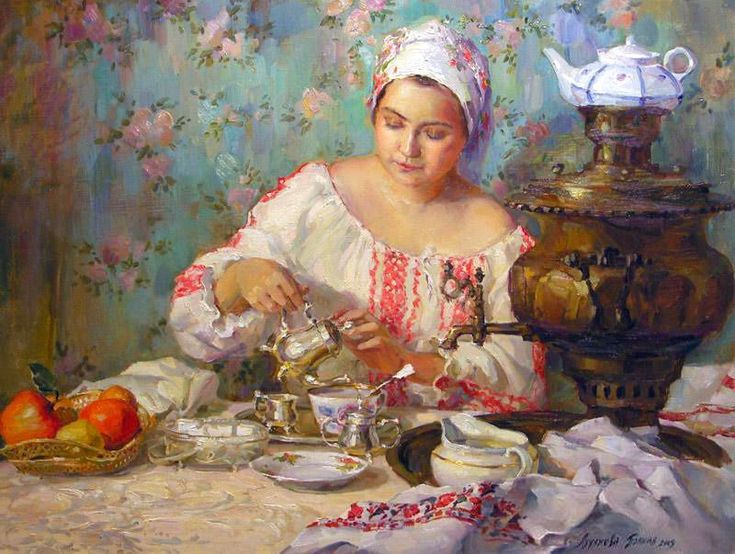